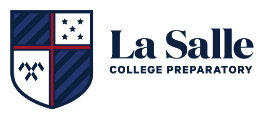 The La Salle High School Parent Association is an organization dedicated to promoting an active parent community that supports the diverse range of learning activities at the school.  The Parent Association is the umbrella organization that provides overall coordination of the school’s three principal booster groups supporting the Academic, Art and Athletic departments.  Activities of the Parent Association also include sponsorship of specific events in addition to those hosted or administered by the school and the various booster organizations.  Furthermore, the Parent Association provides volunteer oversight and other support services to certain school fundraising and development efforts.  In doing so, the Parent Association works closely with the faculty and administration to further the overall mission of La Salle High School.
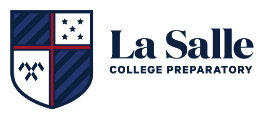 The PAB plays a supporting role in furthering the School’s mission
Parent Education programming
Support for Parent engagement
Community-building activities for Parents
Provide Support for School functions/activities 

Funding for the PAB is provided by School Administration
The PAB does not need to raise funds to cover its costs with the exception of promoting the Ralphs Community Contribution Program

Boosters
Activities planned and executed by the Boosters are separate from the PAB and its budget
However, the Boosters fall under the PAB structure
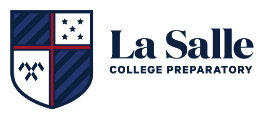